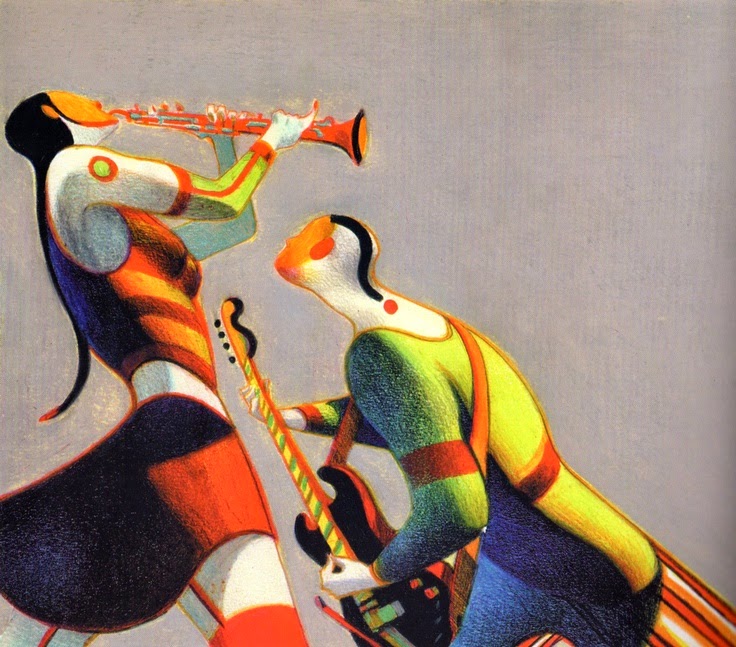 好．愛企畫
題目：同性‧多元性別
  組員：英語四乙 沈昱姍 4a2c0038
                  工管一乙 周楷彧 4A552085
  指導：彭易璟老師
  課程：電影與兩性課題
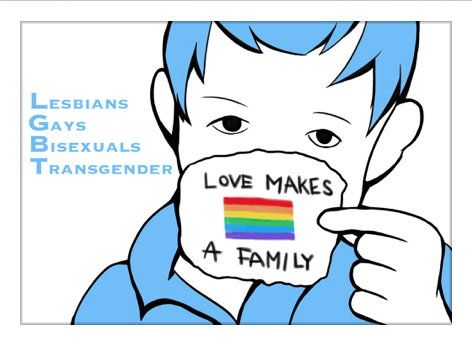 為自己而活，
    翻轉不一樣的幸福，
        邁向平等的未來。
分工
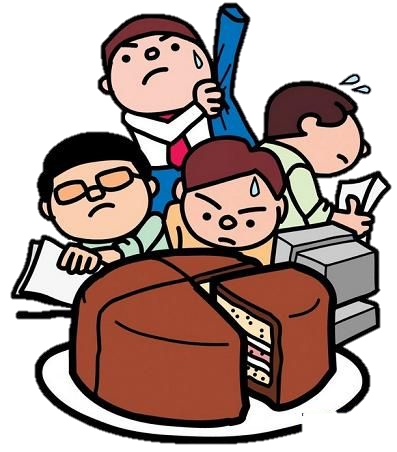 沈昱姍 : PPT製作、統整資料
周楷彧 : 蒐集資料、統整資料
字詞解釋
狹義性別指的是一個人生理上的性別，在生理上是男的或女的。廣義性別包括生物性別、心理性別、生理性別及社會性別等。
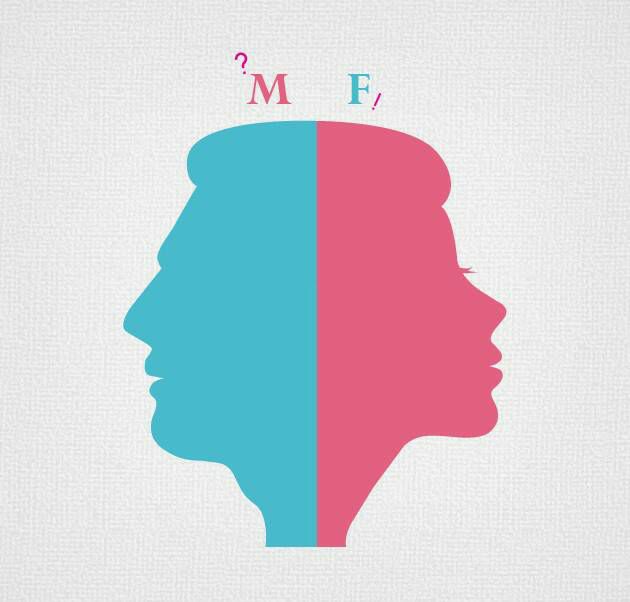 內容說明
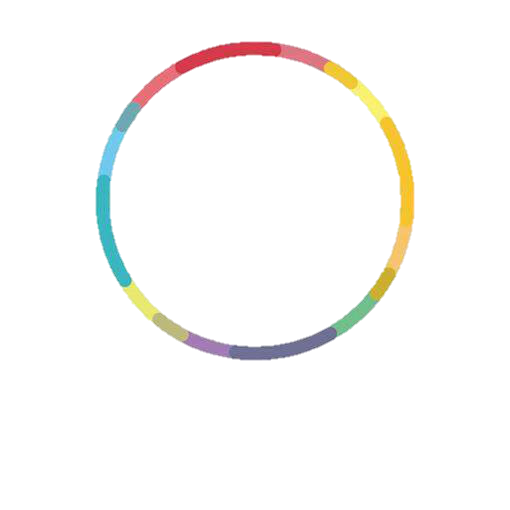 「同志」一詞出現在1989年，香港導演林奕華以「革命尚未成功，同志仍須努力」國父革命的名言，鼓勵同性戀者共同參與，讓同志文化與大眾文化連結；是一種身分、自我認同，也是一種族群、文化的認同。

歐美常以LGBT、LGBTQ、LGBTQI、LGBTSQQ來代稱多元性別族群。
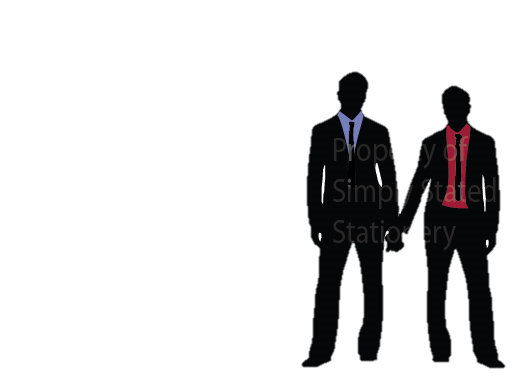 多元性別有哪些呢?
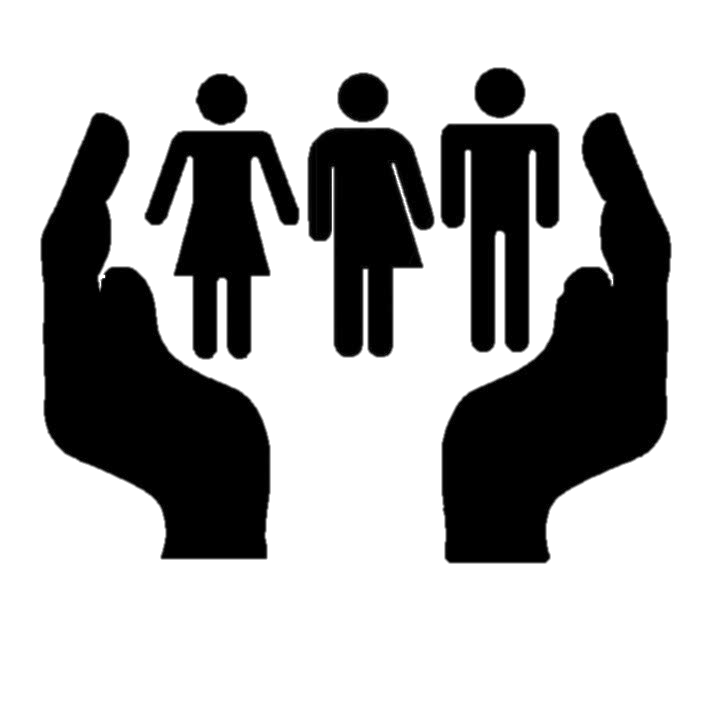 L (Lesbian) : 女同性戀
G (Gay) : 男同性戀
B (Bisexual) : 雙性戀
T (Transgender) : 跨性別
S (Tonzhi-friendly Straight) : 直同志
Q (Queer) : 酷兒
Q (Questioning) : 疑性戀
影片
舉例
艾倫·李·狄珍妮(Ellen Lee DeGeneres)
瑞奇馬汀（Ricky Martin）
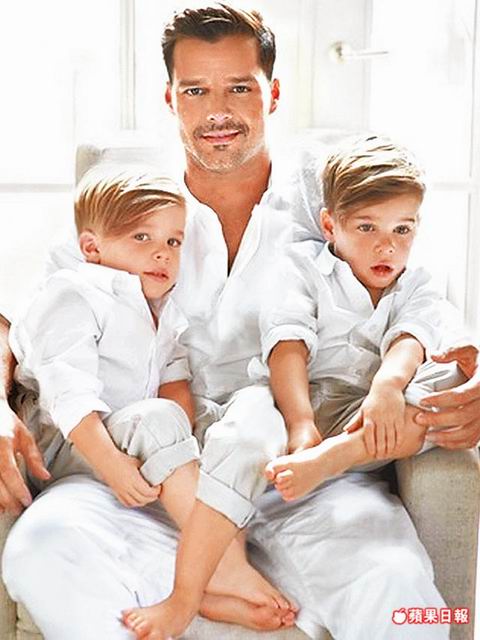 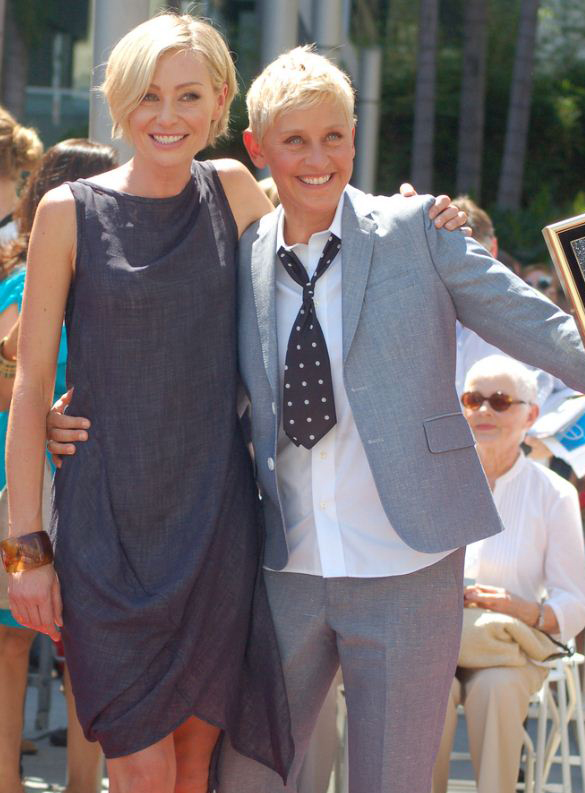 心得
同性議題是當今社會中的熱點話題，在社會上逐漸備受重視，但依然很多人還是很難接受同性相愛的行為，其實同性戀只是一種性取向的不同選擇而已，他們和正常人一樣，追尋著自己喜愛的事物，而這種選擇是人的自由，社會不應該剝奪別人正當自由的選擇權利。會覺得同性戀奇怪的人，可能是因為我們從小被教育成要少數服從多數的緣故，當我們看見稀奇的事物時，會不由自主的遠離它，甚至排斥它，也因為如此有許多的同性戀朋友們在這氛圍下選擇了沉默。

	結論就是我們應該要消除對同性戀的歧視和偏見，對同性戀者給予寬容、尊嚴和正常的平等人格待遇，畢竟每個人都有「擇你所愛，愛你所擇」的權利。
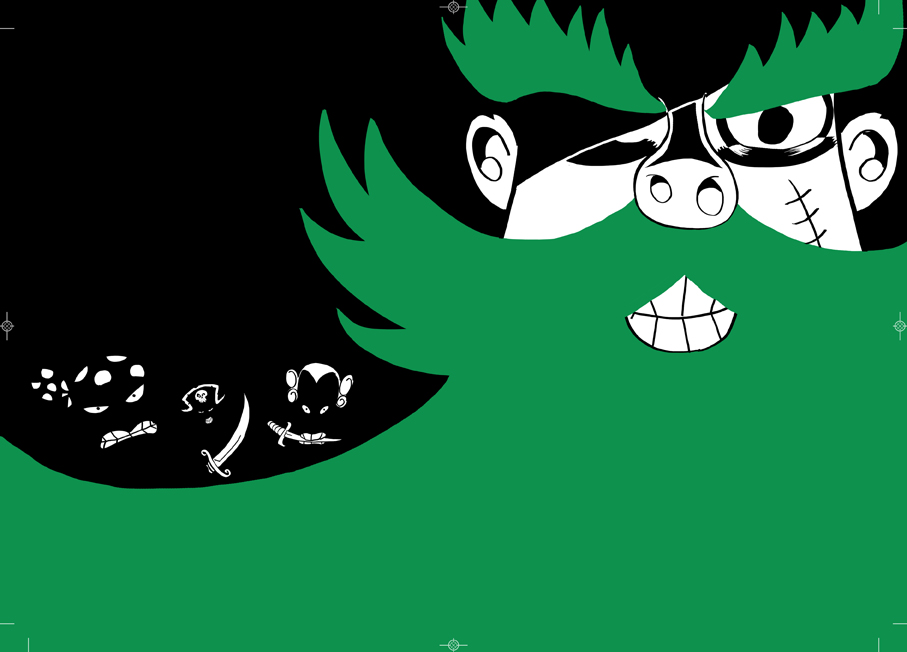 謝謝聆聽
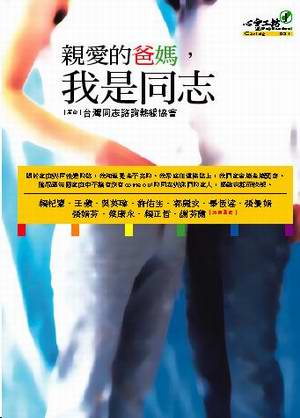 推薦書籍
《親愛的爸媽，我是同志》
資料來源
影片: https://www.youtube.com/watch?v=39eNBpOtbFs
http://web.hk.edu.tw/~sfch/hkh1012/a03.htm
http://210.70.190.244/gender/uploads/tadnews/file/nsn_103_1.pdf